VI – Les glucides
1- Introduction
2- Monosaccharides et disaccharides
3- Polysaccharides
4- Glycoprotéines et glycolipides
5- Dérivés d’oses
6- Détection du glucose : glycémie
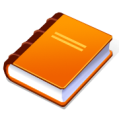 M1 Radiophysique Médicale et Génie Biomédical
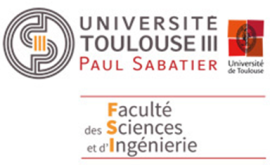 INTRODUCTION
100 milliards de tonnes de CO2 et H2O converties en cellulose chaque année par les plantes.
Les sucres et dérivés (« hydrates de carbone ») interviennent :
molécules de réserve (amidon, glycogène)
signal de reconnaissance cellulaire
lubrifiant des articulations
fournisseur d’énergie chez les organismes non photosynthétiques
M1 Radiophysique Médicale et Génie Biomédical
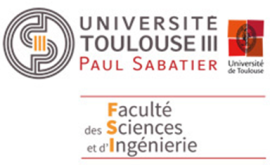 INTRODUCTION
la formule chimique des glucides est en général Cm(H2O)n d’où le nom d’hydrate de carbone
on les appelle aussi saccharides
(Grec : sakkharon veut dire sucre)
1
on distingue :
les monosaccharides
10
les oligosaccharides
>10
les polysaccharides
les glucides sont chimiquement parlant :
des polyhydroxyaldéhydes
des polyhydroxycétones
M1 Radiophysique Médicale et Génie Biomédical
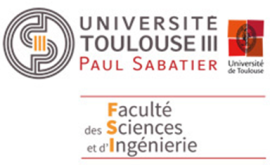 INTRODUCTION
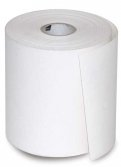 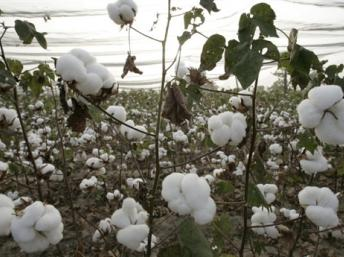 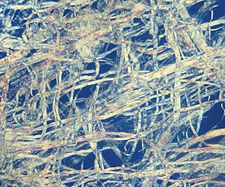 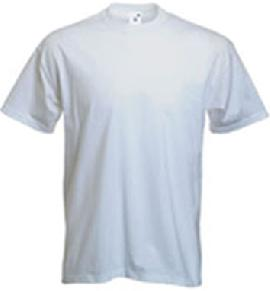 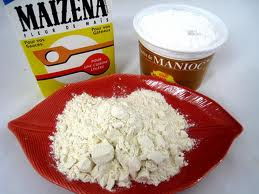 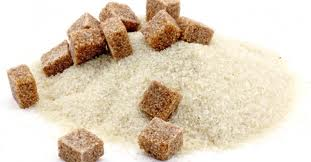 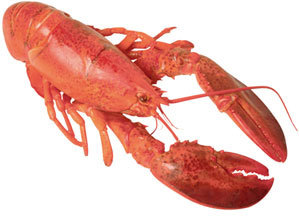 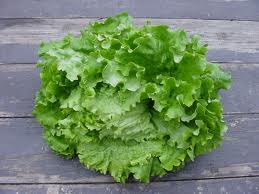 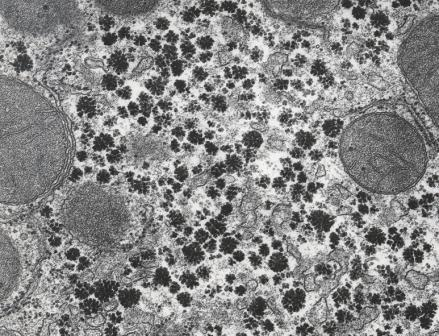 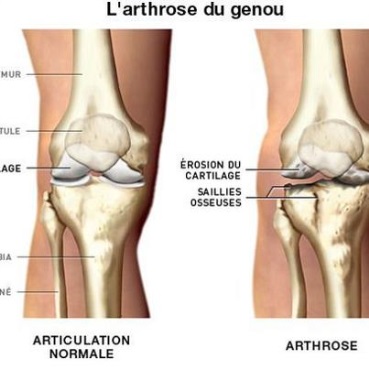 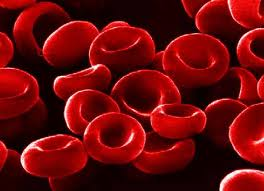 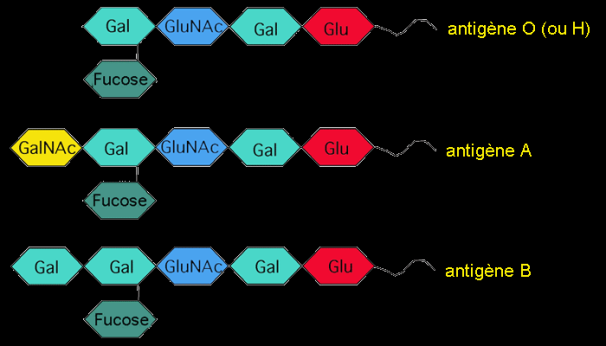 M1 Radiophysique Médicale et Génie Biomédical
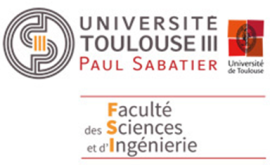 INTRODUCTION
CH2OH
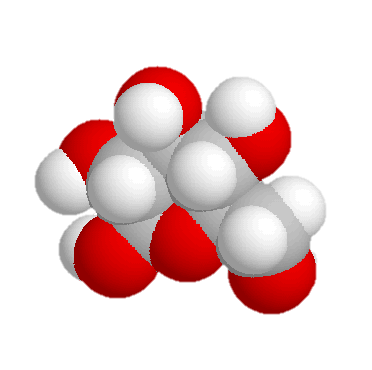 O
H
H
H
H
OH
OH
HO
H
HO
glucose
C6H12O6
M1 Radiophysique Médicale et Génie Biomédical
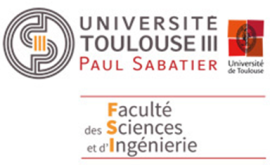 1- Monosaccharides et disaccharides
	A. Deux familles de monosaccharides
Les monosaccharides sont des solides cristallins sans couleur, solubles dans l'eau et insolubles dans les solvants non polaires (pour la plupart  goût sucré).
H
O
H
H-C-OH
C
C=O
H-C-OH
Le squelette chimique des monosaccharides est une chaîne carbonée non ramifiée dans laquelle tous les carbones sont liés par simples liaisons.
H-C-OH
H-C-OH
H
H
Un des carbones est lié par double liaison à un atome d'oxygène (groupe carbonyle). Les autres carbones portent des groupements hydroxyles.
dihydroxyacétone
(cétose)
glycéraldéhyde
(aldose)
M1 Radiophysique Médicale et Génie Biomédical
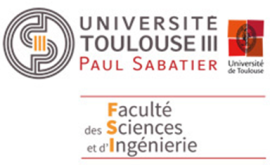 1- Monosaccharides et disaccharides
	A. Deux familles de monosaccharides
Au niveau nomenclature, les monosaccharides à 3, 4, 5, 6, 7 carbones sont appelés :
		trioses, tétroses, pentoses, hexoses et heptoses.
Comme il existe des aldoses et des cétoses avec des longueurs de chaîne carbonée de 3 à 7 carbones, on les appelle :
	aldotrioses, cétotrioses, aldotétroses, cétotétroses etc…
M1 Radiophysique Médicale et Génie Biomédical
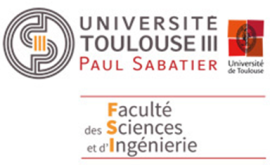 1- Monosaccharides et disaccharides
	B. Les monosaccharides possèdent des centres asymétriques
Cette molécule présente donc 2 (21) isomères optiques ou énantiomères ou stéréoisomères.
H
O
1
C
2
H-C-OH
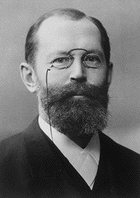 3
H-C-OH
H
glycéraldéhyde
(aldose)
Hermann Emil Fischer (1852 – 1919)
CHO
CHO
H
C
OH
OH
C
H
CH2OH
CH2OH
M1 Radiophysique Médicale et Génie Biomédical
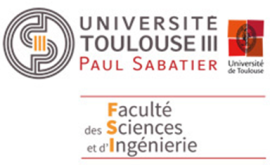 1- Monosaccharides et disaccharides
	B. Les monosaccharides possèdent des centres asymétriques
Projections de Fisher
CHO
CHO
liaison horizontale		au dessus du plan 
			de la feuille
*
*
H-C-OH
HO-C-H
liaison verticale		au dessous du plan 
			de la feuille
CH2OH
CH2OH
D-glycéraldéhyde
L-glycéraldéhyde
D
L
Formules en perspective
R
S
CHO
CHO
*
*
H      C      OH
HO      C       H
CH2OH
CH2OH
D-glycéraldéhyde
L-glycéraldéhyde
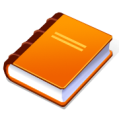 M1 Radiophysique Médicale et Génie Biomédical
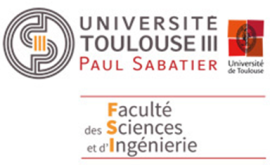 1- Monosaccharides et disaccharides
	B. Les monosaccharides possèdent des centres asymétriques
3 carbones
4 carbones
5 carbones
CHO
CHO
CHO
CHO
H-C-OH
HO-C-H
H-C-OH
HO-C-H
CHO
CHO
H-C-OH
HO-C-H
H-C-OH
H-C-OH
HO-C-H
HO-C-H
CHO
H-C-OH
H-C-OH
H-C-OH
H-C-OH
H-C-OH
H-C-OH
H-C-OH
CH2OH
CH2OH
CH2OH
CH2OH
CH2OH
CH2OH
CH2OH
D-thréose
D-ribose
D-arabinose
D-xylose
D-lyxose
D-glycéraldéhyde
D-érythrose
6 carbones
CHO
CHO
CHO
CHO
CHO
CHO
CHO
CHO
H-C-OH
HO-C-H
H-C-OH
HO-C-H
H-C-OH
HO-C-H
H-C-OH
HO-C-H
H-C-OH
H-C-OH
HO-C-H
HO-C-H
H-C-OH
H-C-OH
HO-C-H
HO-C-H
H-C-OH
H-C-OH
H-C-OH
H-C-OH
HO-C-H
HO-C-H
HO-C-H
HO-C-H
H-C-OH
H-C-OH
H-C-OH
H-C-OH
H-C-OH
H-C-OH
H-C-OH
H-C-OH
CH2OH
CH2OH
CH2OH
CH2OH
CH2OH
CH2OH
CH2OH
CH2OH
D-allose
D-altrose
D-gulose
D-idose
D-galactose
D-talose
D-glucose
D-mannose
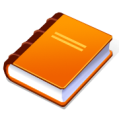 D-ribulose
D-xylulose
M1 Radiophysique Médicale et Génie Biomédical
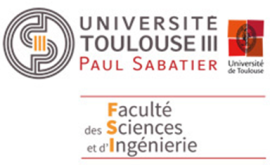 1- Monosaccharides et disaccharides
	B. Les monosaccharides possèdent des centres asymétriques
3 carbones
4 carbones
5 carbones
CH2OH
CH2OH
C=O
C=O
CH2OH
C=O
CH2OH
H-C-OH
HO-C-H
C=O
H-C-OH
H-C-OH
H-C-OH
CH2OH
CH2OH
CH2OH
CH2OH
dihydroxyacétone
D-érythrulose
6 carbones
CH2OH
CH2OH
CH2OH
CH2OH
C=O
C=O
C=O
C=O
HO-C-H
H-C-OH
HO-C-H
H-C-OH
H-C-OH
HO-C-H
H-C-OH
HO-C-H
H-C-OH
H-C-OH
H-C-OH
H-C-OH
CH2OH
CH2OH
CH2OH
CH2OH
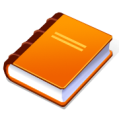 D-psicose
D-fructose
D-sorbose
D-tagatose
M1 Radiophysique Médicale et Génie Biomédical
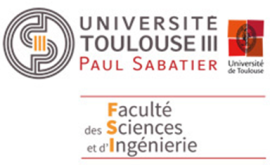 1- Monosaccharides et disaccharides
	B. Les monosaccharides possèdent des centres asymétriques
H
1
H
C=O
2
6
H-C-OH
5
C
CH2OH
H
3
HO-C-H
OH
C
CHO
4
4
OH
H
H-C-OH
1
HO
5
C
C
H-C-OH
3
2
6
H
HO
CH2OH
D-glucose
forme linéaire
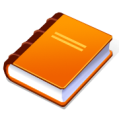 M1 Radiophysique Médicale et Génie Biomédical
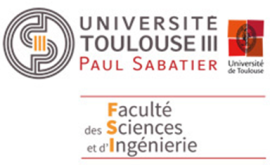 1- Monosaccharides et disaccharides
	B. Les monosaccharides possèdent des centres asymétriques
CHO
CHO
CHO
CHO
H-C-OH
HO-C-H
HO-C-H
H-C-OH
H-C-OH
HO-C-H
H-C-OH
HO-C-H
CH2OH
CH2OH
CH2OH
CH2OH
D-glucose
L-glucose
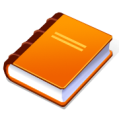 M1 Radiophysique Médicale et Génie Biomédical
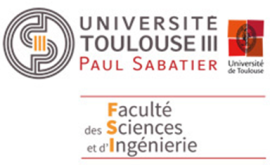 1- Monosaccharides et disaccharides
	B. Les monosaccharides possèdent des centres asymétriques
Les oses naturels sont en général de série D

D ou L ne donnent aucune indication sur le sens de déviation de la lumière polarisée (pouvoir rotatoire)

(+) désigne les composés dextrogyres

(-) les composés lévogyres

Exemple :   	D(+) glucose / L(-) glucose

            		D(-) fructose / L(+) fructose
OH
R’-C=O  +  HO-R
R’-C-O-R
H
H
aldéhyde
alcool
hémiacétal
M1 Radiophysique Médicale et Génie Biomédical
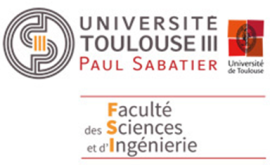 1- Monosaccharides et disaccharides
	C. Les monosaccharides sont retrouvés sous forme cyclique
Une fonction alcool peut réagir avec un carbonyle :
formation d’un hémiacétal
*
M1 Radiophysique Médicale et Génie Biomédical
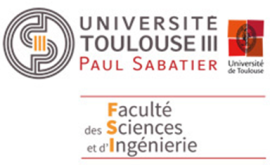 1- Monosaccharides et disaccharides
	C. Les monosaccharides sont retrouvés sous forme cyclique
H
H
1
1
C=O
C-OH
2
2
H-C-OH
H-C- O
Cycle à 3 atomes
3
HO-C-H
Cycle à 4 atomes
instable
4
H-C-OH
Cycle à 5 atomes
O
5
H-C-OH
5
Cycle à 6 atomes
4
1
6
CH2OH
2
3
Cycle pyrane
D-glucose
forme linéaire
M1 Radiophysique Médicale et Génie Biomédical
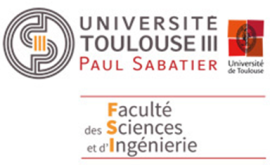 1- Monosaccharides et disaccharides
	C. Les monosaccharides sont retrouvés sous forme cyclique
groupements
OH
plan du sucre
droite
au dessous
gauche
au dessus
M1 Radiophysique Médicale et Génie Biomédical
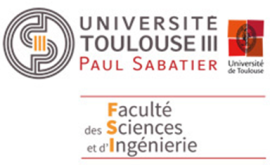 1- Monosaccharides et disaccharides
	C. Les monosaccharides sont retrouvés sous forme cyclique
H
1
H
C=O
2
6
H-C-OH
5
C
CH2OH
H
3
HO-C-H
OH
C
CHO
4
4
OH
H
H-C-OH
1
HO
5
C
C
H-C-OH
3
2
6
H
HO
CH2OH
D-glucose
forme linéaire
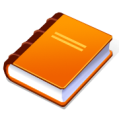 M1 Radiophysique Médicale et Génie Biomédical
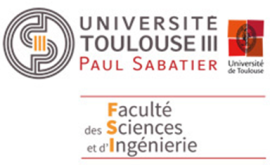 1- Monosaccharides et disaccharides
	C. Les monosaccharides sont retrouvés sous forme cyclique
H
6
5
C
CH2OH
H
OH
C
CHO
4
OH
H
C5
1
HO
C4
C
C
3
2
C6
H
OH
M1 Radiophysique Médicale et Génie Biomédical
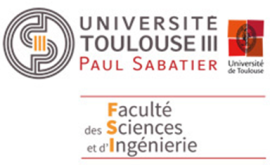 1- Monosaccharides et disaccharides
	C. Les monosaccharides sont retrouvés sous forme cyclique
H
6
5
C
CH2OH
H
OH
C
CHO
4
OH
H
C5
1
HO
C4
C
C
3
2
C6
H
OH
M1 Radiophysique Médicale et Génie Biomédical
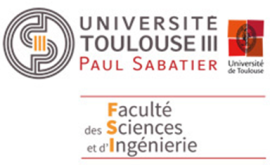 1- Monosaccharides et disaccharides
	C. Les monosaccharides sont retrouvés sous forme cyclique
H
6
5
C
CH2OH
H
OH
C
CHO
4
OH
H
C5
1
HO
C4
C
C
3
2
C6
H
OH
M1 Radiophysique Médicale et Génie Biomédical
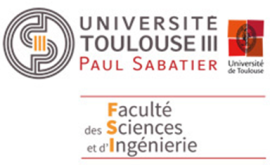 1- Monosaccharides et disaccharides
	C. Les monosaccharides sont retrouvés sous forme cyclique
H
6
5
C
CH2OH
H
OH
C
CHO
4
OH
H
C5
1
HO
C4
C
C
3
2
C6
H
OH
M1 Radiophysique Médicale et Génie Biomédical
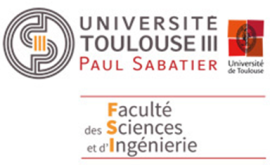 1- Monosaccharides et disaccharides
	C. Les monosaccharides sont retrouvés sous forme cyclique
CH2OH
6
5
C
OH
H
H
C
CHO
4
OH
H
C5
1
HO
C4
C
C
3
2
C6
H
OH
M1 Radiophysique Médicale et Génie Biomédical
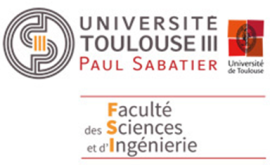 1- Monosaccharides et disaccharides
	C. Les monosaccharides sont retrouvés sous forme cyclique
6
CH2OH
6
CH2OH
CH2OH
6
5
5
5
C          O
C          O
C     OH
OH
H
H
H
H
H
H
H
H
C
C
C
C
C
C=O
1
1
4
4
4
OH
OH
H
H
OH
H
1
OH
HO
H
HO
HO
C
C
C
C
C
C
2
2
2
3
3
3
H
H
HO
HO
H
HO
b-D-glucopyranose
a-D-glucopyranose
Cycle pyrane
Cycle pyrane
mutarotation
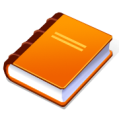 MEME COTE
a
M1 Radiophysique Médicale et Génie Biomédical
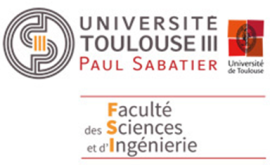 1- Monosaccharides et disaccharides
	C. Les monosaccharides sont retrouvés sous forme cyclique
H
CH2OH
OH
6
1
C
5
C          O
H
2
H
H-C-OH
H
3
C
C
1
4
HO-C-H
OH
H
OH
HO
4
H-C-OH
C
C
2
3
5
H
H-C-O
HO
6
CH2OH
a-D-glucopyranose
L'anomère a est celui qui, en représentation linéaire, a le groupement OH porté par le carbone anomérique (C1 pour le glucose) qui se projette du même côté que le OH porté par le carbone qui définit la série (C5 pour le glucose).
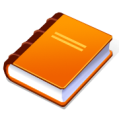 M1 Radiophysique Médicale et Génie Biomédical
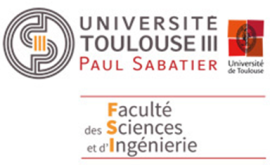 1- Monosaccharides et disaccharides
	C. Les monosaccharides sont retrouvés sous forme cyclique
6
CH2OH
O
5
Représentation de Haworth :

• cycle horizontal et plan

• pont oxydique en arrière du plan

• numérotation des carbones dans le sens des aiguilles d’une montre

• les substituants n’appartenant pas au cycle sont placés au-dessus ou au dessous du plan en respectant la configuration des C*

• H non représentés

• OH symbolisés par un trait (ondulé pour le carbone anomérique pour signifier que le OH peut être en haut ou en bas).
4
1
2
3
M1 Radiophysique Médicale et Génie Biomédical
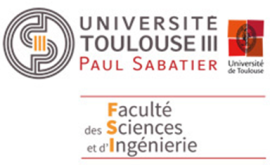 1- Monosaccharides et disaccharides
	C. Les monosaccharides sont retrouvés sous forme cyclique
Cyclisation du fructose
1
CH2OH
CH2OH
6
2
O
C=O
1
CH2OH
3
5
2
OH
HO-C-H
4
H-C-OH
4
3
5
H-C-OH
6
CH2OH
D-fructose	                	D-fructofuranose
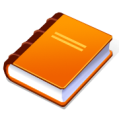 O
M1 Radiophysique Médicale et Génie Biomédical
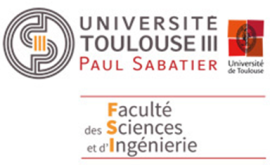 1- Monosaccharides et disaccharides
	C. Les monosaccharides sont retrouvés sous forme cyclique
Le cycle pyranose n’est pas plan !
chaise
bateau
4
5
4C1
4
1
O
5
2
1
2
3
3
thermodynamiquement peu favorable
4C1 = 1C4
5
1
O
2
4
3
2 conformations
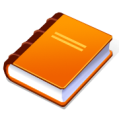 M1 Radiophysique Médicale et Génie Biomédical
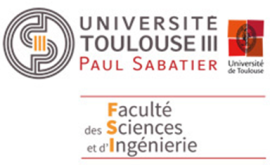 1- Monosaccharides et disaccharides
	C. Les monosaccharides sont retrouvés sous forme cyclique
Conformation chaise : position des substituants
O
5
4
4C1
2
3
1
positions axiales

positions équatoriales
1
5
O
4C1
2
4
3
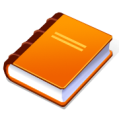 M1 Radiophysique Médicale et Génie Biomédical
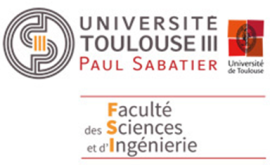 1- Monosaccharides et disaccharides
	D. Les oses simples sont des agents réducteurs
Les oses qui ont leur OH anomérique libre peuvent passer de la forme cyclique à la forme linéaire.

L’ose sous forme linéaire est dit réducteur : il a une fonction carbonyle libre.
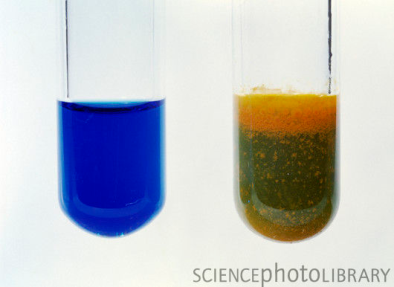 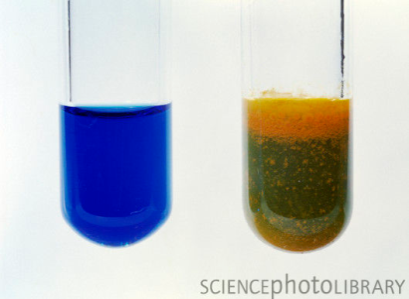 aldéhyde
acide
O
O
=
=
R-C
R-C
H
O-
+ 2 Cu2+
+ Cu2O
+ 5 OH-
+ 3 H2O
L’aldéhyde est oxydé en acide et le Cu2+ est réduit en Cu2O qui forme un précipité rouge (liqueur de Fehling).
M1 Radiophysique Médicale et Génie Biomédical
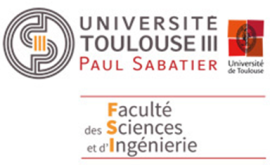 6
1- Monosaccharides et disaccharides
	E. Propriétés chimiques des oses
CH2OH
6
CH2OH
O
5
O
4
1
5
Fonction hémiacétal : mutarotation
4
H
2
1
3
aldéhyde
2
C
3
1
O
=
2
hémiacétal
hémiacétal
OH
3
4
OH
5
CH2OH
a-D-glucopyranose
(40%)
b-D-glucopyranose
(60%)
6
D-glucose
(0,5%)
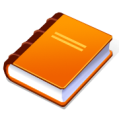 M1 Radiophysique Médicale et Génie Biomédical
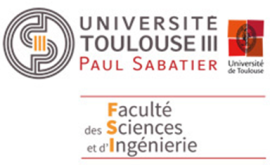 1- Monosaccharides et disaccharides
	E. Propriétés chimiques des oses
6
6
6
CH2OH
CH2OH
CH2OH
Fonction hémiacétal : liaison osidique (ou glycosidique)
O
O
O
5
5
5
4
4
4
1
1
1
acétal
2
2
2
3
3
3
O-R
Liaison O-glycosidique
hémiacétal
alcool
+ H2O
ou
+ R-OH
OH
acétal
D-glucopyranose
O-R
Liaison O-glycosidique
a (ou b) D-glucopyranoside
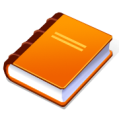 [Speaker Notes: Quand le OH anomérique est lié le nom de l’ose se termine en « side » (ou « syl »)]
M1 Radiophysique Médicale et Génie Biomédical
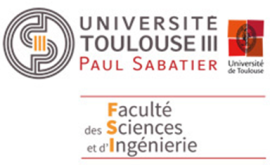 1- Monosaccharides et disaccharides
	F. Les disaccharides
6
6
6
6
CH2OH
CH2OH
CH2OH
CH2OH
La réaction d’un hémiacétal avec une fonction alcool conduit à une fonction acétal. 
Les oses portant plusieurs fonctions alcools vont pouvoir s’enchaîner les uns aux autres via des liaisons glycosidiques.

Exemple:
O
O
O
O
5
5
5
5
4
4
4
4
1
1
1
1
2
2
2
2
3
3
3
3
OH
OH
O
OH
+
HO
b-D-glucopyranose
b-D-glucopyranosyl (1→4) D-glucopyanose
D-glucopyranose
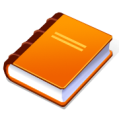 O
O
b(1 → 4)
«réducteur»
M1 Radiophysique Médicale et Génie Biomédical
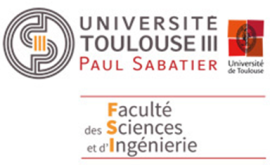 1- Monosaccharides et disaccharides
	G. Exemples de diholosides naturels
Lactose : b-D-galactopyranosyl (1 → 4)-D-glucopyranose
Tout résidu dont le carbone anomérique est pris dans une liaison glycosidique est un oside :  son nom systématique est complété des suffixes -osyl ou -osido (à l'intérieur d'une structure) ou -oside (en bout de structure).

Tout résidu dont le carbone anomérique reste libre garde son nom systématique avec la terminaison -ose.
O
6
CH2OH
4
6
CH2OH
4
5
1
3
2
5
OH
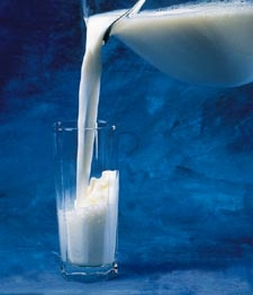 1
3
2
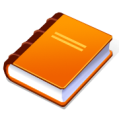 [Speaker Notes: Le lactose est un glucide naturellement présent dans le lait des mammifères.
Le lactose est un élément important dans la nourriture des jeunes mammifères, et est souvent ajouté aux aliments des bébés ; il est également utilisé en confiserie et comme excipient en pharmacie.]
O
O
a
(1 → 2)
b
«non-réducteur»
M1 Radiophysique Médicale et Génie Biomédical
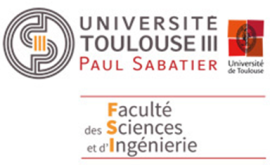 1- Monosaccharides et disaccharides
	G. Exemples de diholosides naturels
Saccharose : a-D-glucopyranosyl (1 → 2)-b-D-fructofuranoside
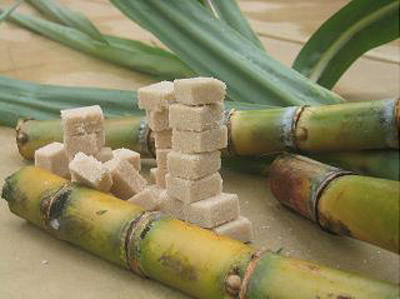 Sucre végétal
6
CH2OH
4
5
3
2
O
6
HOH2C
5
2
4
CH2OH
1
3
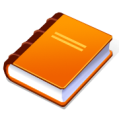 M1 Radiophysique Médicale et Génie Biomédical
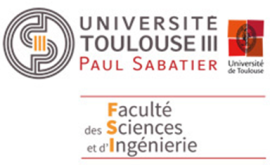 2- Polysaccharides
	A. Introduction
En fonction de leur taille on les classe: 
	- en oligoholosides (ou oligosaccharides) pour les plus petits (constitués de quelques oses)

	- en polyholosides ou polysaccharides pour les plus gros (jusqu'à plusieurs milliers d'oses associés)

Dans tous les cas les oses sont associés entre eux par une liaison osidique ou glycosidique faisant systématiquement intervenir le OH porté par un carbone anomérique.
M1 Radiophysique Médicale et Génie Biomédical
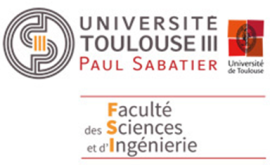 2- Polysaccharides
	B. Amidon et glycogène
D-glucopyranoses liés entre eux par des liaisons α (14) avec des ramifications par des liaisons α (16).
…
…
…
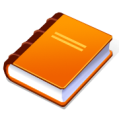 [Speaker Notes: L'amidon se trouve dans les organes de réserves de nombreuses plantes comme les graines (en particulier les céréales et les légumineuses), les racines, les tubercules et rhizomes (pomme de terre, patate douce, manioc, etc.) ; dans ce cas il est appelé fécule.
Il sert aussi à la fabrication de plastiques biodégradables.]
M1 Radiophysique Médicale et Génie Biomédical
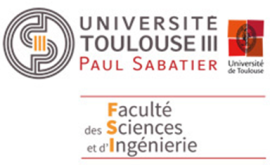 2- Polysaccharides
	B. Amidon et glycogène
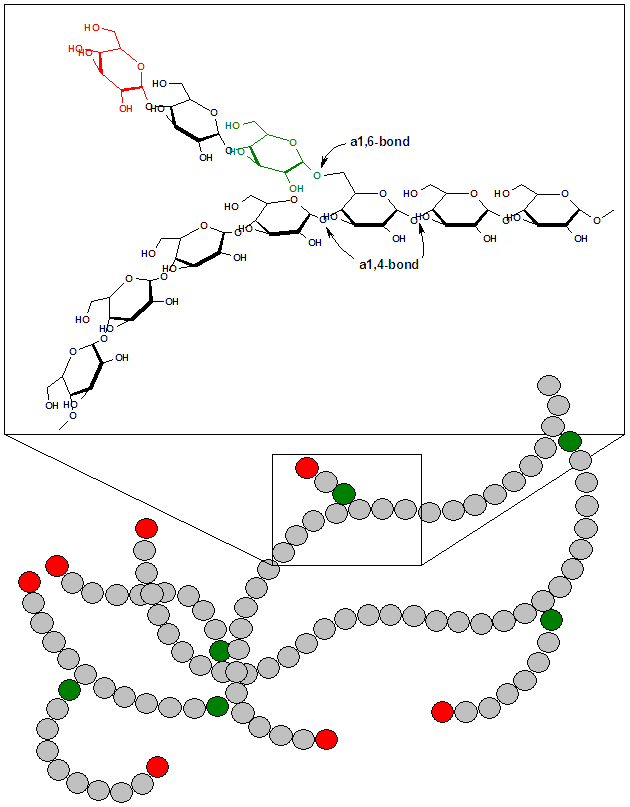 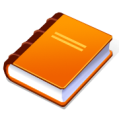 Source: Wikipedia
M1 Radiophysique Médicale et Génie Biomédical
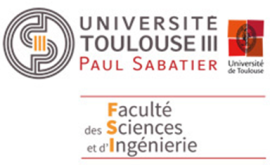 2- Polysaccharides
	C. Cellulose et chitine
Cellulose : (b-D-glucopyranosyl (1 → 4)-b-D-glucopyranose)n
La seule différence avec l’amylose vient de l’anomérie de la liaison glycosidique.
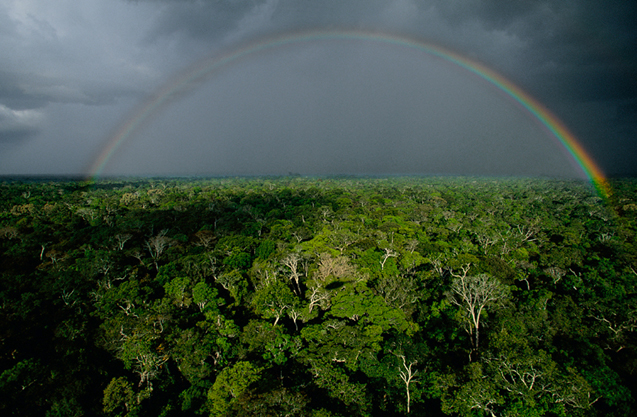 La cellulose est la matière organique la plus abondante sur terre.
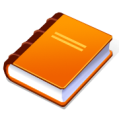 [Speaker Notes: Amylose= stock d’énergie alors que la cellulose ne peut pas être digérée par l’homme,]
O
O
oligosaccharide
oligosaccharide
NH
NH
NH-C-CH2-CH
O-CH2-CH
ll
C = O
C = O
O
N-acétyl-b-D-galactopyranosamine
N-acétyl-b-D-glucopyranosamine
M1 Radiophysique Médicale et Génie Biomédical
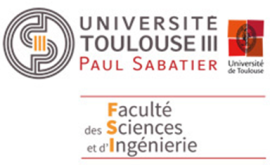 3- Les glycoprotéines et glycolipides
	A. Les glycoprotéines
Les glycoprotéines résultent de l’association d’oses et de protéines.
protéines O-glycosylées :  
liaison O-glycosidique entre l’hémiacétal d’un ose et l’hydroxyle d’un résidu Ser ou Thr
protéines N-glycosylées : 
liaison N-glycosidique entre l’hémiacétal d’un ose et le -NH2 de la fonction amide d’un résidu Asn.
6
CH2OH
4
6
5
CH2OH
4
1
3
2
Asn
Ser
5
NH
 l
C=O
 l
CH3
1
3
2
NH
 l
C=O
 l
CH3
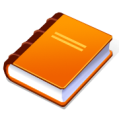 O
O
O
M1 Radiophysique Médicale et Génie Biomédical
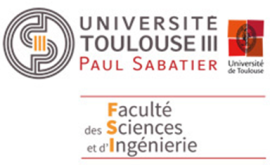 3- Les glycoprotéines et glycolipides
	A. Les glycoprotéines
Glycéro-glycolipides
O
ll
HO-CH2-CH=CH
CH2-O-C
6
CH2OH
4
H-C-NH-C
CH-O-C
ll
ll
5
O
O
O-CH2
O-CH2
1
3
2
6
CH2OH
4
O
5
Sphingo-glycolipides
1
3
2
Sphingosine
HO
6
CH2OH
4
5
1
3
2
Les cérébrosides sont des lipides membranaires, notamment présent dans le tissu nerveux et cérébral.
b-D-galactose
Galactococérébroside
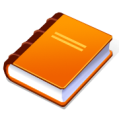 M1 Radiophysique Médicale et Génie Biomédical
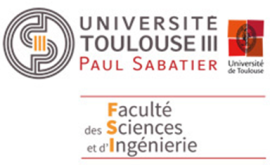 4- Dérivés naturels des oses
	Dérivés d’oses d’intérêt biologique
Alditols
H
O
=
C
CH2OH
6
1
1
HOH2C
O
5
2
2
=O
4
1
3
3
3
2
4
4
OH
OH
5
5
CH2OH
CH2OH
6
6
Acide L-ascorbique
(Vitamine C)
D-glucitol
(sorbitol, édulcorant)
D-glucose
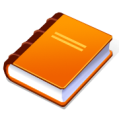 [Speaker Notes: Édulcorant (2 fois moins sucrant que le glucose), laxatif lorsque consommé à haute dose
métabolisé lentement par l'organisme et apporte peu de calorie]
M1 Radiophysique Médicale et Génie Biomédical
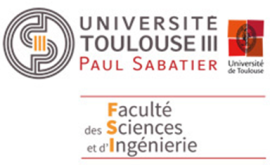 5- Détection du glucose : glycémie
XIXème siècle et avant :
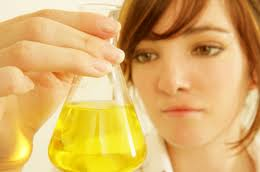 Le glucose présent dans l’urine et signe de diabète était décelé par les médecins qui gouttaient les urines.
M1 Radiophysique Médicale et Génie Biomédical
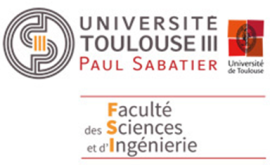 5- Détection du glucose : glycémie
Début XXème siècle  :
Le glucose présent dans l’urine et signe de diabète a été dosé par la technique de la liqueur de Fehling.
aldéhyde
acide
O
O
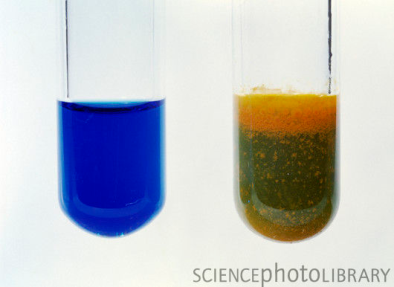 =
=
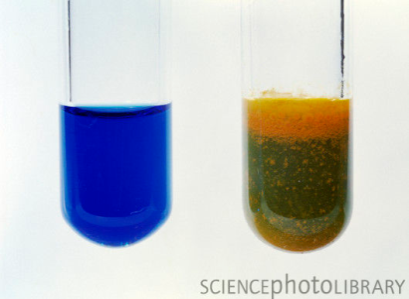 R-C
R-C
H
O-
+ 2Cu2+
+ Cu2O
+ 5OH-
+ 3H2O
M1 Radiophysique Médicale et Génie Biomédical
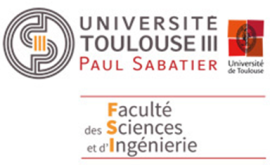 5- Détection du glucose : glycémie
Pendant les années 80  :
Détermination de la concentration en glucose par la méthode de la glucose oxydase :
glucose oxydase
Glucose + H2O + O2  acide gluconique + H2O2
2 H2O2 + phénol + amino-4-antipyrine  quinone + 4 H2O
peroxydase